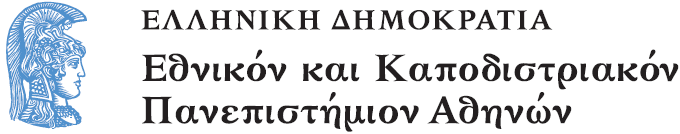 Translation and Spectacle Μετάφραση και Θέαμα
Maria Sidiropoulou
School of Philosophy
Faculty of English Language and Literature
2015
Source:
Sidiropoulou, Maria. 
2012/2013. 
Translating Identities on Stage and Screen – Pragmatic perspectives and discoursal tendencies.
Newcastle-upon-Tyne: Cambridge Scholars
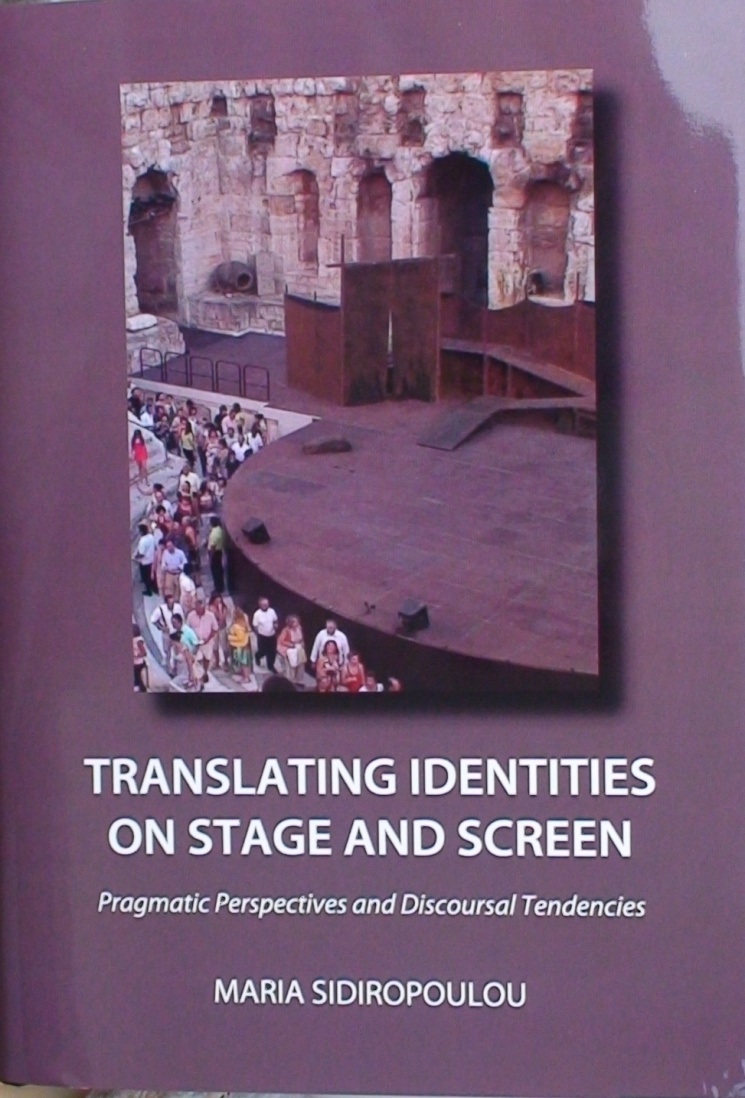 http://www.cambridgescholars.com/translating-identities-on-stage-and-screen-18
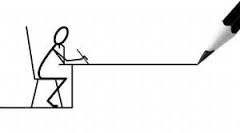 Maria Sidiropoulou
School of Philosophy
Faculty of English Language and Literature
Unit 4:
Selective appropriation in staging Wilde and Leonard
Aims of unit 4
To enhance translator trainees’ awareness of shifting verbal communication styles in performance translation as time passes by
To raise awareness of the potential of language research to trace and measure shifting verbal communication preference across times.
Contents of unit 4
Intercultural aspects of verbal style: high- vs. low-context (Katan 1999)
framing by selective appropriation
four verbal communication style dimensions: direct-indirect, elaborate-succinct, personal-contextual, instrumental-affective styles (Gudykunst and Ting-Toomey 1988)
Patterns of linguistic behaviour against native speaker insight
‘Συγγενής ανθρωπολογία’ 1/2
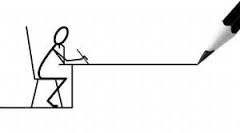 Του Κώστα Γεωργουσόπουλου, ΤΑ ΝΕΑ: Δευτέρα 2 Φεβρουαρίου 2009
Το ιρλανδικό θέατρο, …συγγένεια με τα ελληνικά ήθη…Είναι δυσερμήνευτη η συγγένεια, γιατί εκτός από το γεωγραφικό κενό που μεσολαβεί ανάμεσα στις δύο χώρες, υπάρχει και η βασική διαφορά του θρησκευτικού υπεδάφους, η τελείως διαφορετική ηθική ματιά ανάμεσα στον καθολικισμό και την ορθοδοξία. …
Κι όμως η λατρεία προς τον παγανισμό που εντάσσεται και στους δύο λαούς μέσα στο χριστιανικό αλλότριο καθαυτό ήθος, η λατρεία προς την υπαίθρια ζωή, παρ΄ όλες τις κλιματικές διαφορές, η λατρεία προς το γλέντι και τους ομαδικούς χορούς, η λαϊκή θυμοσοφία αλλά και η απόλαυση και, θα έλεγα, η γεύση της γλώσσας και της αφήγησης, ακόμη και η σύμφυτη με την καθημερινή χρήση της γλώσσας ελευθεροστομία, κάνουν τους Έλληνες και τους Ιρλανδούς ξαδέρφια.
‘Συγγενής ανθρωπολογία’ 2/2
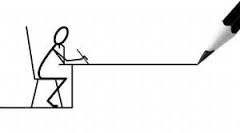 Του Κώστα Γεωργουσόπουλου, ΤΑ ΝΕΑ: Δευτέρα 2 Φεβρουαρίου 2009 (συνέχεια)
...Ένα άλλο υπόγειο ρεύμα που μας συνδέει με τον ιρλανδικό πολιτισμό, πράγμα που συμβαίνει και με τον ισπανικό και τον ιταλικό, είναι ο τρόπος που μαζί και συγχρόνως ανακαλύψαμε και αξιοποιήσαμε τα λαϊκά μας δρώμενα ... πηγή έμπνευσης μουσουργών, ποιητών, θεατρικών συγγραφέων κ.λπ. 
Ό,τι έκανε σε μας εδώ το κίνημα του λαογραφισμού με ηγέτη και εμπνευστή του τον Νικόλαο Πολίτη, στην Ισπανία κινητοποίησε τον φιλόσοφο Ουναμούνο, τον συνθέτη Ντε Φάλια, τον Λόρκα, στην Ιταλία τον Ντ΄ Ανούντσιο και τον Βάργκα και στην Ιρλανδία την ομάδα γύρω από τον μεγάλο ποιητή Γέιτς, τη Λαίδη Γκρέγκορι, τον Σινγκ, τον Ο΄ Κέιζι, τον Ντίλαν Τόμας (παράπλευρα). Με σημερινούς απόηχους τον Χιου Λέοναρντ («Ντα») τον Μέρφι και τον σπουδαίο Φρίελ («Ξεριζωμός» και τόσα άλλα στην Ελλάδα δημοφιλή).
Greek versions of plays 1/2The Importance of Being Earnest
Greek versions of plays 2/2Hugh Leonard, Da
Plot overviews
Oscar Wilde
The Importance of Being Earnest
http://www.sparknotes.com/lit/earnest/summary.html Sept. 16, 2014

Hugh Leonard
Da
http://www.bookrags.com/studyguide-da/  Sept. 16, 2014
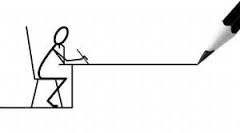 high- vs. low-context communication
Cultures vary in their orientation towards expressive or instrumental communication, very much in line with their HCC or LCC. The orientation is towards feelings or facts, the person or the issue. […] More expressive cultures […] will tend to highlight feelings and relationships rather than facts, and do so through heightened non-verbal communication. On the other hand, instrumental cultures such as Germany, Britain and the USA, tend to put a priority on explaining the facts, the issues rather than focusing on the human interpersonal element (Κatan 1999: 221).
The translation questions
The question is what adjustments have been made when a play from a low-context communication (LCC) language has been translated into a high-context communication one (HCC)

Are there other models which can account for intercultural variation when a play crosses the LCC/HCC border through translation?
A subset of HCC/LCC features
HCC/LCC shift ratio in The Importance of Being Earnest
LCC/HCC features across two TT versions 1/9The Importance of Being Earnest
LCC/HCC features across two TT versions 2/9The Importance of Being Earnest
LCC/HCC features across two TT versions 3/9The Importance of Being Earnest
LCC/HCC features across two TT versions 4/9The Importance of Being Earnest
LCC/HCC features across two TT versions 5/9The Importance of Being Earnest
LCC/HCC features across two TT versions 6/9The Importance of Being Earnest
LCC/HCC features across two TT versions 7/9The Importance of Being Earnest
LCC/HCC features across two TT versions 8/9The Importance of Being Earnest
LCC/HCC features across two TT versions 9/9The Importance of Being Earnest
Socio-political agendas: framing by selective appropriationThe Importance of Being Earnest
Selective appropriation is a strategy realized in patterns of omission or addition designed to suppress, accentuate or elaborate particular aspects of a narrative encoded in the source text of an utterance or aspects of the larger narrative(s) in which it is embedded (Baker 2006:114).
Socio-political agendas: framing by selective appropriationThe Importance of Being Earnest
Socio-political agendas: framing by selective appropriationThe Importance of Being Earnest
Socio-political agendas: framing by selective appropriationThe Importance of Being Earnest
Socio-political agendas: framing by selective appropriationThe Importance of Being Earnest
cultural styles of communicative behaviourGudykunst and Ting-Toomey 1988
cultural styles of communicative behaviour 1/7
cultural styles of communicative behaviour 2/7
cultural styles of communicative behaviour 3/7
cultural styles of communicative behaviour 4/7
cultural styles of communicative behaviour 5/7
cultural styles of communicative behaviour 6/7
cultural styles of communicative behaviour 7/7
Da versions: verbal tendencies along the four style dimensions
Mis/preferred communication styles
linguistic behaviouragainst native speaker insight
Directness is indeed a value: for instance, overt expression of speaker attitude is preferred by 91% (in 1) over the indirect, and by 55,5% (in 3) over the contextual
Elaboration is occasionally preferred over non-elaboration (in 4), but not over directness/offensiveness (in 2) and affectiveness (in 9)
Personal style is preferred over the contextual one (in 5,6,7)
Preference for the affective does seem to be a predominant value, while it occasionally wins over the instrumental (in 10). 
In fact, the affective style is shown to be a fairly strong tendency, as it occasionally appears to be a higher priority than directness/offensiveness  (in 11)
In conclusion
Verbal communication style, as manifested in the translation of Oscar Wilde’s The Importance of Being Earnest and Hugh Leonard’s Da. 
high-/low-context (HCC/LCC) orientation in versions of The Importance of Being Earnest
The HCC/LCC distinction is further explored in terms of Gudykunst and Ting-Toomey’s (1988) model of four dimensions of verbal communication style, namely direct/indirect, elaborate/succinct, personal/contextual, instrumental/affective. 
The study contrasts two performance versions of Hugh Leonard’s play Da to show that Greek seems to have moved towards individualistic verbal style over the 27 years that elapsed between the two performances of Da, while selectively retaining aspects of collectivistic cultures. The shift may be assumed to be a manifestation of the influence hegemonic cultures and languages have on less widely spoken ones, in the context of a globalized world.
Shifting communication styles raise issues of identity formation and development and of the cumulative effect style shifts may have on creating and negotiating new narratives in everyday communication.
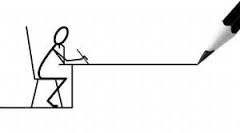 Please view 1/2
NTA, ΧΙΟΥ ΛΕΟΝΑΡΝΤ: ΜΕΤΑΦΡΑΣΗ ΚΙ ΕΞΕΛΙΞΗ ΤΗΣ ΓΛΩΣΣΑΣ, ΠΑΡΟΥΣΙΑΣΗ Μ. ΣΙΔΗΡΟΠΟΥΛΟΥ
http://en.metafraseis.enl.uoa.gr/videopresentations/unit-2-videopresentation.html 

The Importance of Being Earnest (2002) - Trailer
https://www.youtube.com/watch?v=ssBUir2LG-U Sept. 16, 2014

Η ΣΗΜΑΣΙΑ ΝΑ ΕΙΝΑΙ ΚΑΝΕΙΣ ΣΟΒΑΡΟΣ-Θέατρο Μ. ΜΕΡΚΟΥΡΗ
https://www.youtube.com/watch?v=X4lCb6UJGts Sept. 16, 2014
Please view 2/2
Η σημασία να είναι κανείς σοβαρός - Μέρος Α‘
http://www.dailymotion.com/video/x12jmo3_%CE%B7-%CF%83%CE%B7%CE%BC%CE%B1%CF%83%CE%AF%CE%B1-%CE%BD%CE%B1-%CE%B5%CE%AF%CE%BD%CE%B1%CE%B9-%CE%BA%CE%B1%CE%BD%CE%B5%CE%AF%CF%82-%CF%83%CE%BF%CE%B2%CE%B1%CF%81%CF%8C%CF%82-%CE%BC%CE%AD%CF%81%CE%BF%CF%82-%CE%B1_creation Sept. 16, 2014

 Η σημασία να είναι κανείς σοβαρός - Μέρος Β‘
http://www.dailymotion.com/video/x12jpvl_%CE%B7-%CF%83%CE%B7%CE%BC%CE%B1%CF%83%CE%AF%CE%B1-%CE%BD%CE%B1-%CE%B5%CE%AF%CE%BD%CE%B1%CE%B9-%CE%BA%CE%B1%CE%BD%CE%B5%CE%AF%CF%82-%CF%83%CE%BF%CE%B2%CE%B1%CF%81%CF%8C%CF%82-%CE%BC%CE%AD%CF%81%CE%BF%CF%82-%CE%B2_creation Sept. 16, 2014
Unit 4 has…
enhanced translator trainees’ awareness of shifting verbal communication styles in performance translation as time passes by
raised awareness of the potential of language research to trace and measure shifting verbal communication preference across times.
Texts
Wilde, Oscar. 2005. The Importance of Being Earnest. Delaware: Prestwick.
Όσκαρ Γουάιλντ. 1989. Τι σημασία έχει να είναι κανείς σοβαρός. Αθήνα: Γκοβόστης [Μετάφραση: Στάθης Σπηλιοτόπουλος]
Oscar Wilde 2006. Η σημασία να είσαι σοβαρός. Αθήνα: Ηριδανός [Μετάφραση: Ερρίκος Μπελιές]
Leonard, Hugh. 1981. Da. Middlesex, England: Penguin. (1973)
Χιού Λέοναρντ. 1981. Ντα. Μεταφρ. Παύλος Μάτεσις. Αθήνα: Γνώση.
—. 2006. Ντα. Μεταφρ. Ερρίκος Μπελιές. (performance translation manuscript).
Unit 4: Video spot
Χρηματοδότηση
Το παρόν εκπαιδευτικό υλικό έχει αναπτυχθεί στo πλαίσιo του εκπαιδευτικού έργου του διδάσκοντα.
Το έργο «Ανοικτά Ακαδημαϊκά Μαθήματα στο Πανεπιστήμιο Αθηνών» έχει χρηματοδοτήσει μόνο την αναδιαμόρφωση του εκπαιδευτικού υλικού. 
Το έργο υλοποιείται στο πλαίσιο του Επιχειρησιακού Προγράμματος «Εκπαίδευση και Δια Βίου Μάθηση» και συγχρηματοδοτείται από την Ευρωπαϊκή Ένωση (Ευρωπαϊκό Κοινωνικό Ταμείο) και από εθνικούς πόρους.
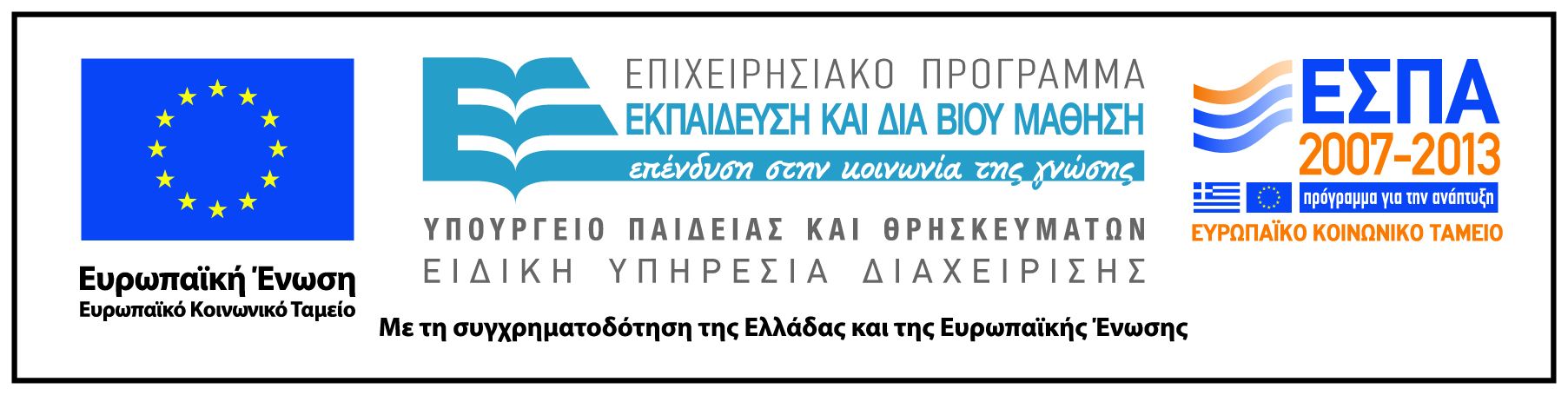 Σημειώματα
Σημείωμα Ιστορικού Εκδόσεων Έργου
Το παρόν έργο αποτελεί την έκδοση 1.0.  
Έχουν προηγηθεί οι κάτωθι εκδόσεις:
 --
Σημείωμα Αναφοράς
Copyright Εθνικόν και Καποδιστριακόν Πανεπιστήμιον Αθηνών, Μαρία Σιδηροπούλου. «Μετάφραση και Θέαμα». Έκδοση: 1.0. Αθήνα 2014. Διαθέσιμο από τη δικτυακή διεύθυνση: http://opencourses.uoa.gr/courses/ENL3/.
Σημείωμα Αδειοδότησης
Το παρόν υλικό διατίθεται με τους όρους της άδειας χρήσης Creative Commons Αναφορά, Μη Εμπορική Χρήση Παρόμοια Διανομή 4.0 [1] ή μεταγενέστερη, Διεθνής Έκδοση.   Εξαιρούνται τα αυτοτελή έργα τρίτων π.χ. φωτογραφίες, διαγράμματα κ.λ.π.,  τα οποία εμπεριέχονται σε αυτό και τα οποία αναφέρονται μαζί με τους όρους χρήσης τους στο «Σημείωμα Χρήσης Έργων Τρίτων».
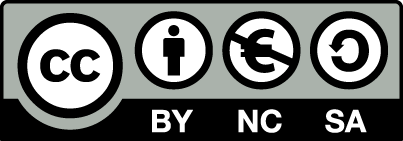 [1] http://creativecommons.org/licenses/by-nc-sa/4.0/ 

Ως Μη Εμπορική ορίζεται η χρήση:
που δεν περιλαμβάνει άμεσο ή έμμεσο οικονομικό όφελος από την χρήση του έργου, για το διανομέα του έργου και αδειοδόχο
που δεν περιλαμβάνει οικονομική συναλλαγή ως προϋπόθεση για τη χρήση ή πρόσβαση στο έργο
που δεν προσπορίζει στο διανομέα του έργου και αδειοδόχο έμμεσο οικονομικό όφελος (π.χ. διαφημίσεις) από την προβολή του έργου σε διαδικτυακό τόπο

Ο δικαιούχος μπορεί να παρέχει στον αδειοδόχο ξεχωριστή άδεια να χρησιμοποιεί το έργο για εμπορική χρήση, εφόσον αυτό του ζητηθεί.
Διατήρηση Σημειωμάτων
Οποιαδήποτε αναπαραγωγή ή διασκευή του υλικού θα πρέπει να συμπεριλαμβάνει:
το Σημείωμα Αναφοράς
το Σημείωμα Αδειοδότησης
τη δήλωση Διατήρησης Σημειωμάτων
το Σημείωμα Χρήσης Έργων Τρίτων (εφόσον υπάρχει)
μαζί με τους συνοδευόμενους υπερσυνδέσμους.
Σημείωμα Χρήσης Έργων Τρίτων
Το Έργο αυτό κάνει χρήση των ακόλουθων έργων:
Εικόνες/Σχήματα/Διαγράμματα/Φωτογραφίες
Εικόνα 1: Book cover: Sidiropoulou Maria, 2012/2013, Translating Identities on Stage and Screen – Pragmatic perspectives and discoursal tendencies, Newcastle-upon-Tyne: Cambridge Scholars. Copyright © 2015 Cambridge Scholars Publishing. All rights reserved. http://www.cambridgescholars.com/translating-identities-on-stage-and-screen-18. 
Βίντεο 1: Sidiropoulou, Maria, 2014, Translation and spectacle, Unit 4 .  Άδεια χρήσης Creative Commons Αναφορά, Μη Εμπορική Χρήση Παρόμοια Διανομή 4.0 [1] ή μεταγενέστερη, Διεθνής Έκδοση.